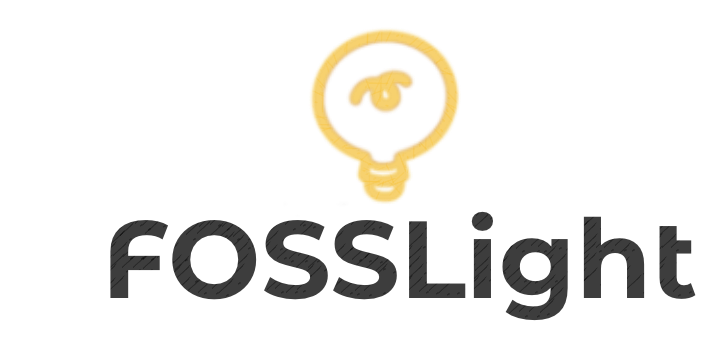 FOSSLight
Dependency 소개
2021. 3. 11
LG전자 석지영
목차
LG전자 Open Source 공개 프로젝트

FOSSLight Scanner

FOSSLight Dependency
LG전자 Open Source 공개 프로젝트
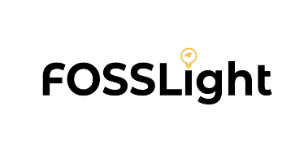 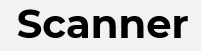 Input
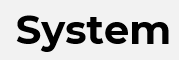 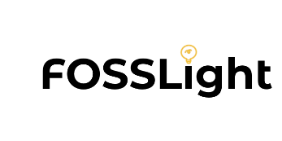 Distribution
Identification
Packaging
Output
OSS Distribution
Site
FOSSLight Scanner
Source Code
Dependency
Binary
Dependency Scanner
Source Scanner
Binary Scanner
maven
pip
npm
Scancode
pods
∙∙∙
gradle
Platform 
specific
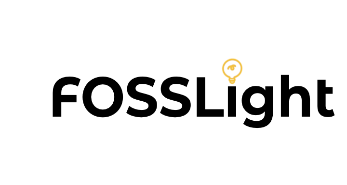 Yocto
Android
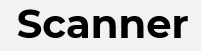 FOSSLight Dependency
Repository : https://github.com/LGE-OSS/fosslight_dependency
Description : Package manager를 이용하는 개발 환경에서 Dependency 목록에 대해 OSS 정보 출력
Language : Python
License : Apache-2.0
Package manager란
Package manager : package들의 다운로드, 설치, 업데이트 및 패키지 간의 의존성과 버전 정보를 관리
개발 환경, 언어에 따라 다양한 package manager가 존재
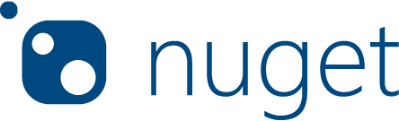 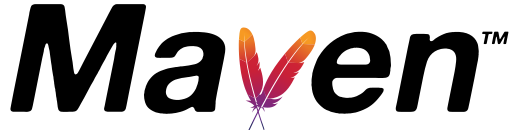 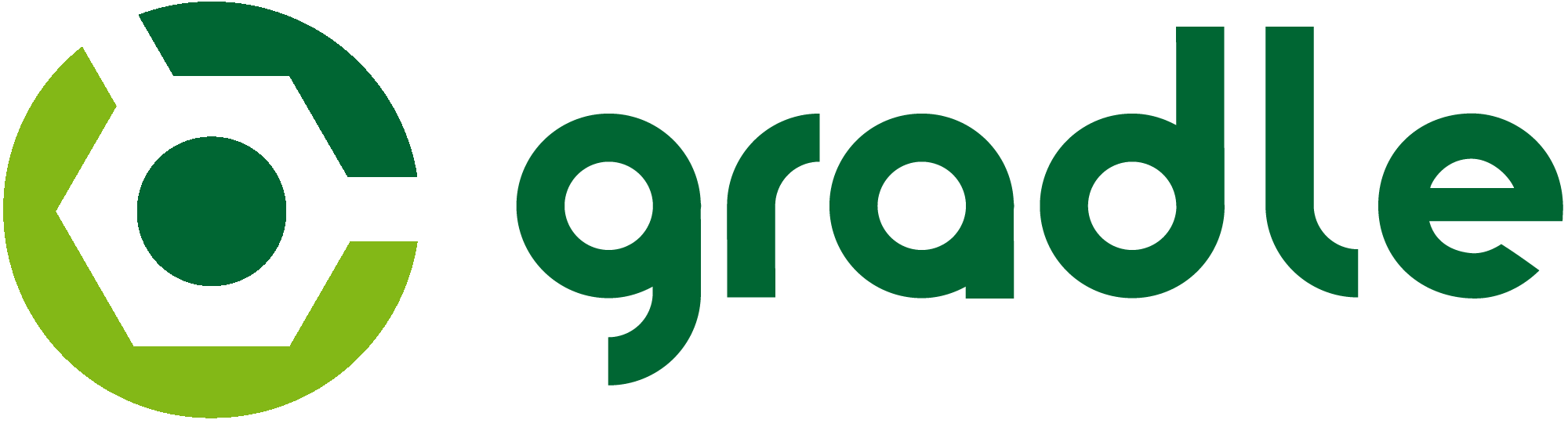 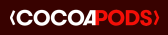 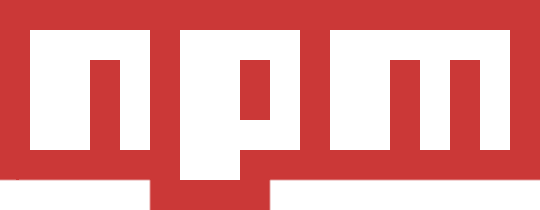 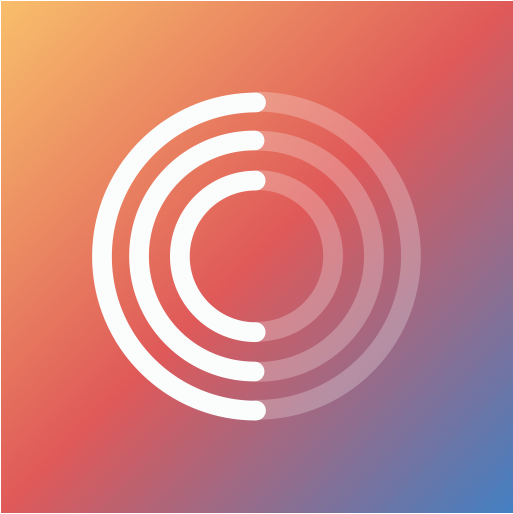 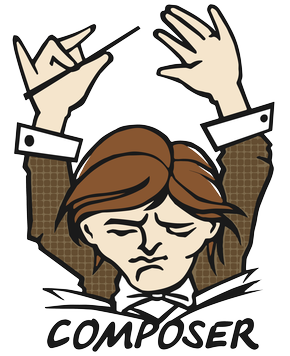 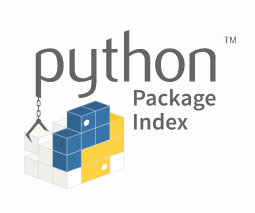 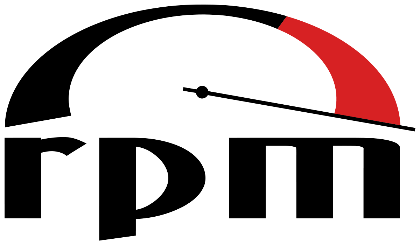 Dependency란
Dependency : 프로그램이 실행되기 위해 다른 일부를 요구할 때를 의미함
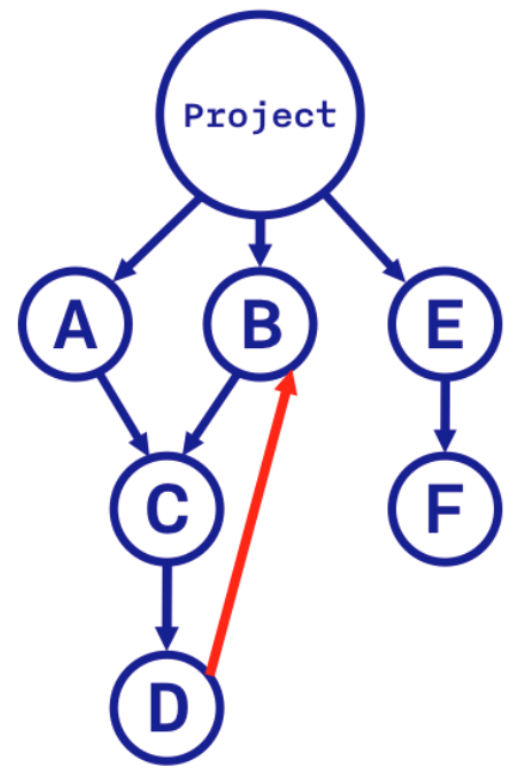 Support package manager
Gradle (Java), Maven (Java), NPM (Node.js), PIP (Python), Pub (Dart with flutter) 지원
FOSSLight Dependency
Gradle (Java)
Will be addedor contributed
Maven (Java)
Cocoapods (iOS)
NPM (Node.js)
Yarn (Node.js)
PIP (Python)
∙∙∙
Pub (Dart with flutter)
How to work
Package Manager 확인
Package Manager 확인
Dependency 분석
결과 보고서 생성
OSS 정보 확인
Package manager별 manifest file을 감지
How to work
Package Manager 확인
Dependency 분석
결과 보고서 생성
OSS 정보 확인
FOSSLight Dependency
기존 오픈소스를 활용하여 각 Package manager의 dependency 분석 수행
Gradle (Java)
Maven (Java)
Dependency OSS 정보 추출(transitive dependency포함)

 ∙ OSS Name
 ∙ OSS Version
 ∙ License Name ∙ (or License Text)
 ∙ Download Location
 ∙ Homepage
Open Source
License-gradle-plugin
NPM (Node.js)
License-maven-plugin
PIP (Python)
NPM license checker
Pub (Dart with flutter)
Pip-licenses
Flutter_oss_licenses
How to work
Package Manager 확인
Dependency 분석
결과 보고서 생성
OSS 정보 확인
각 dependency의 OSS 정보 확인
OSS Name
OSS Version
License Name
Download Location

License text 분석 오픈 소스 활용
Nomos standalone (https://github.com/fossology/fossology/tree/master/src/nomos/agent)
Askalono (https://github.com/jpeddicord/askalono)
How to work
Package Manager 확인
Dependency 분석
결과 보고서 생성
OSS 정보 확인
xlsx 파일로 결과 파일 생성
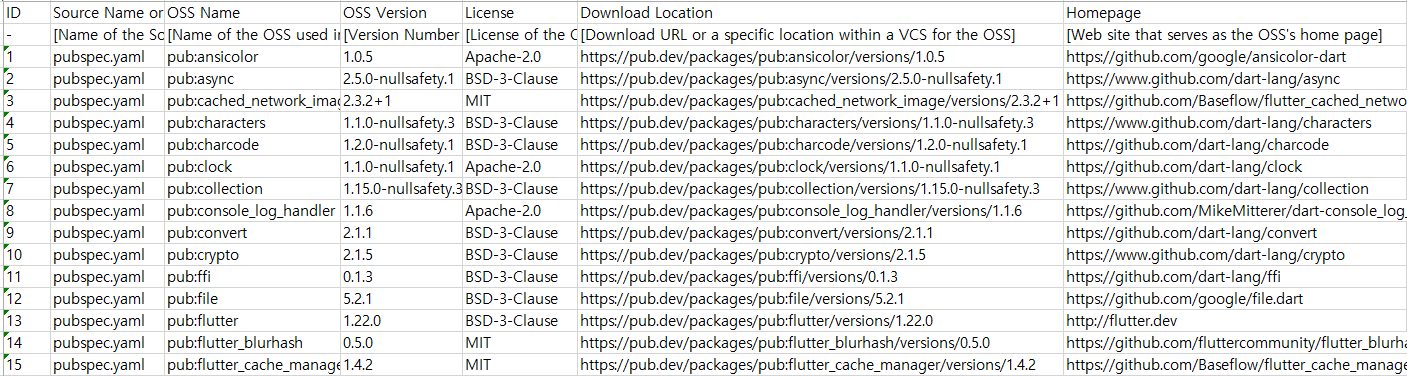 Notice on LG guide page
LG Open Source : http://oss.lge.com
LG OSC Process Guide : https://lge-oss.github.io/guide/
LG FOSSology Guide : https://lge-oss.github.io/fossology-guide/
LG ORT(Oss Review Toolkit) Guide : https://lge-oss.github.io/oss-review-toolkit-guide/
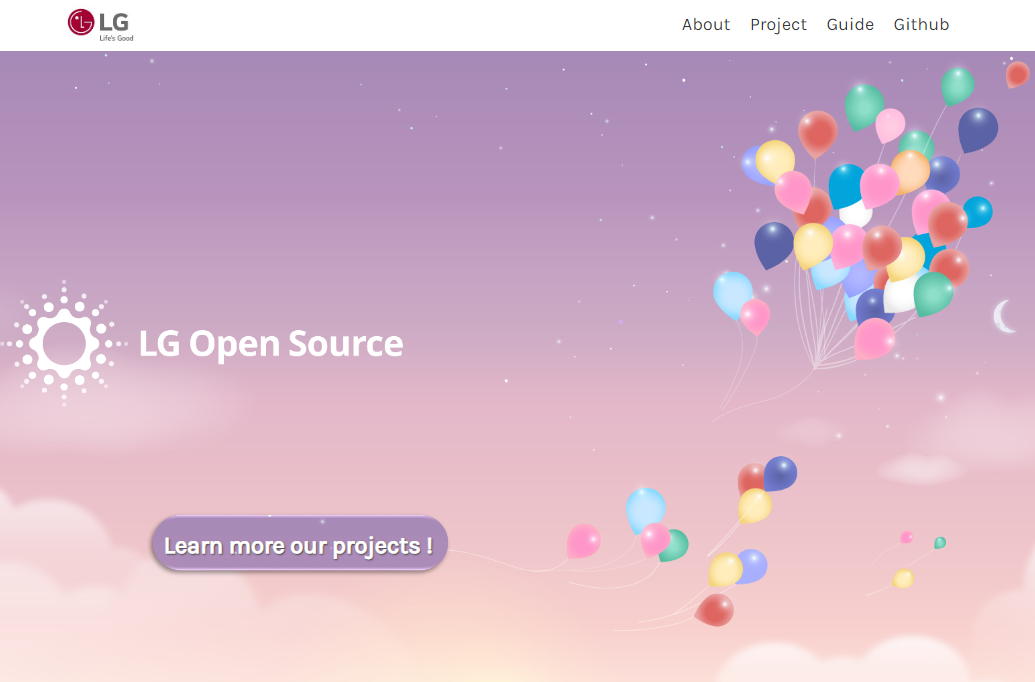 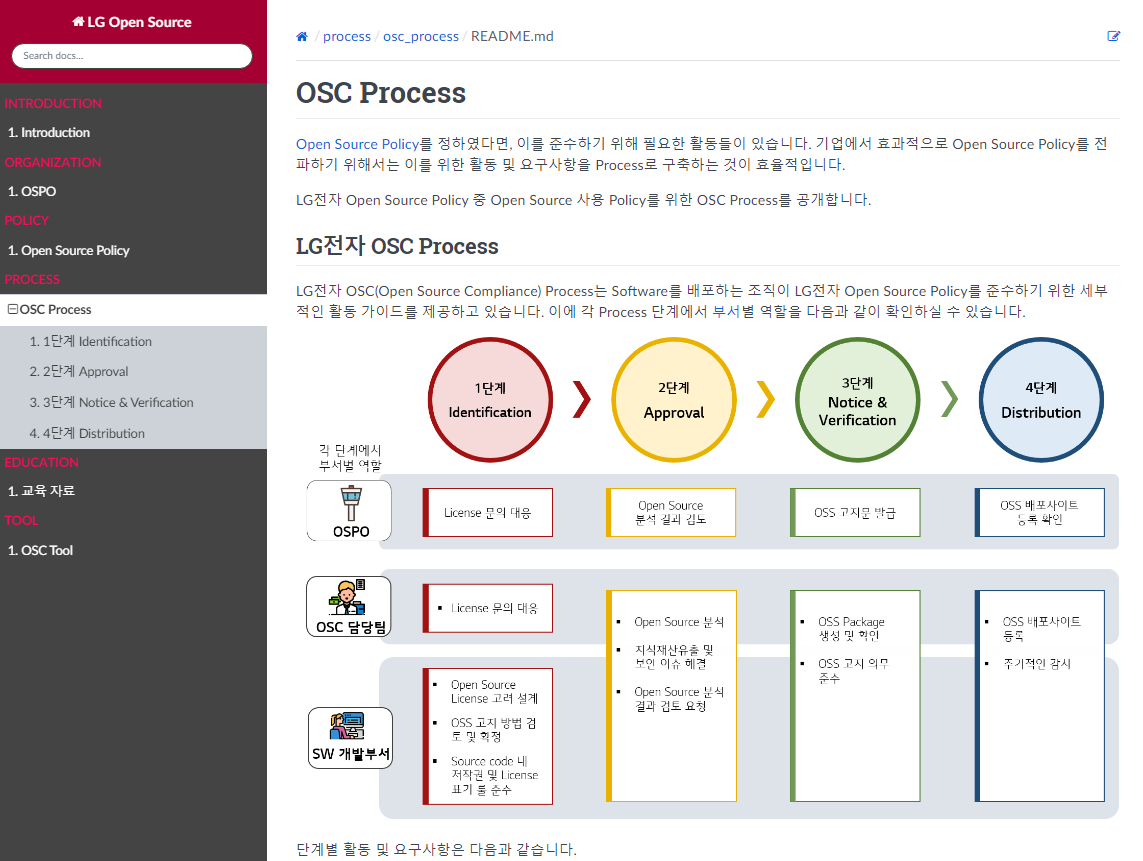 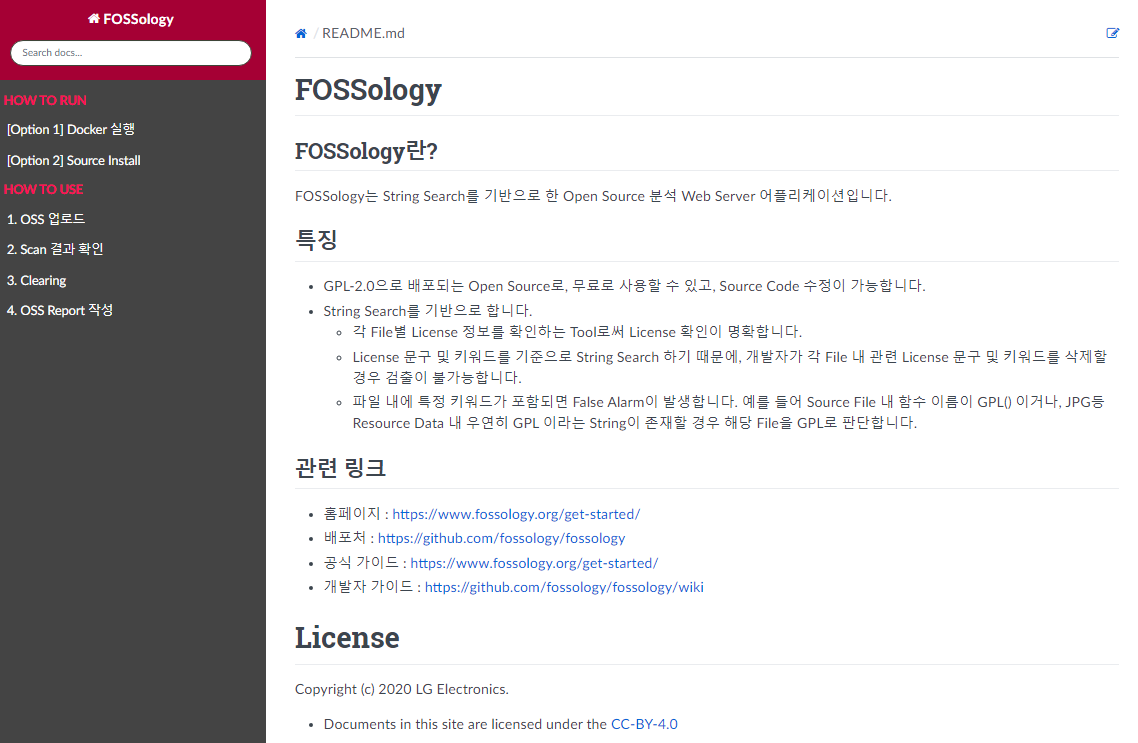 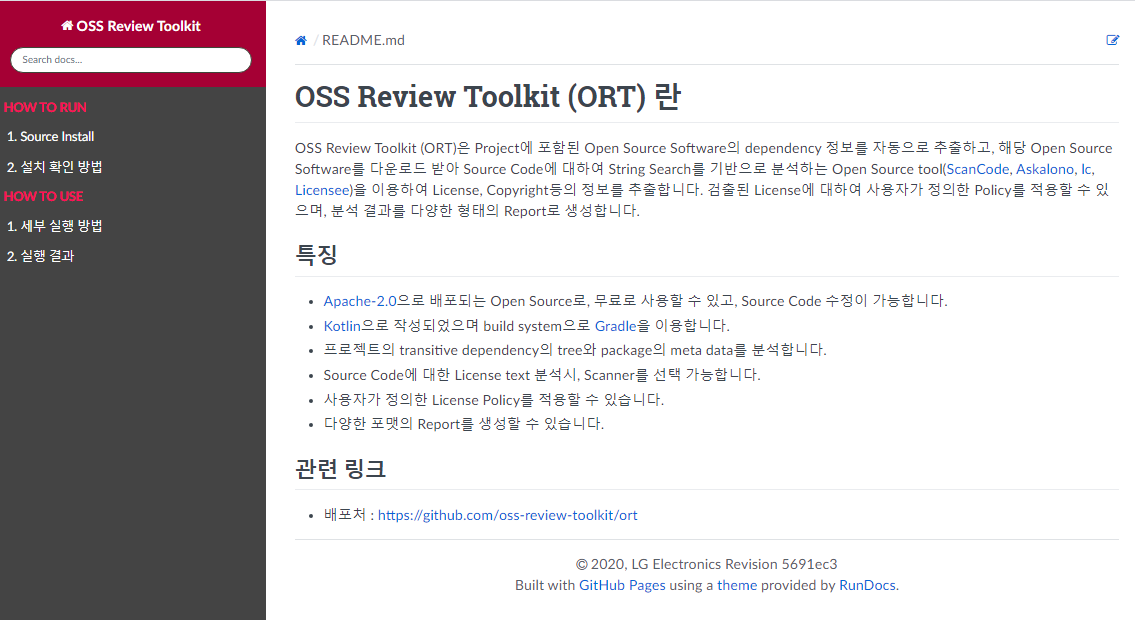 Thank You!
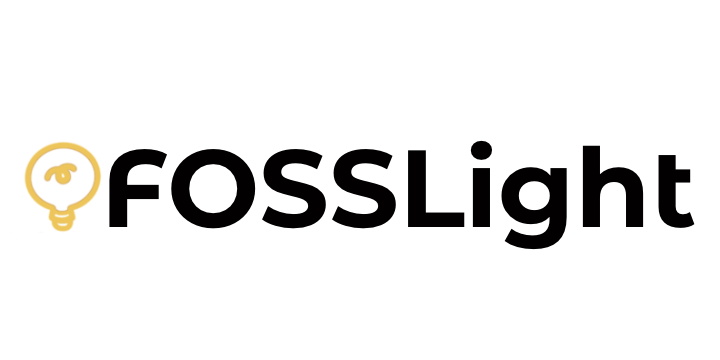